Assessing Research Grants in the Era of the COVID-19 Pandemic
Dr Andrew England
Senior Lecturer in Radiography
a.england@keele.ac.uk
About Me
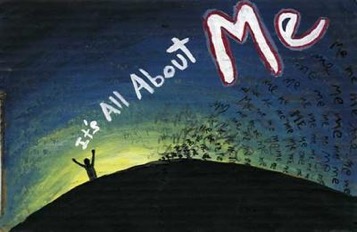 Dr Andrew England
Senior Lecturer in Radiography
Academic
Clinical Radiographer (20 years)
Chair – EFRS Educational Wing
2 children
1 dog
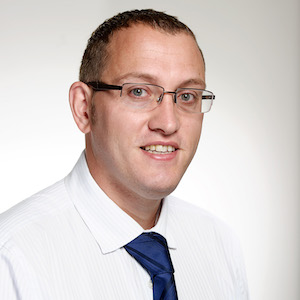 Keele University
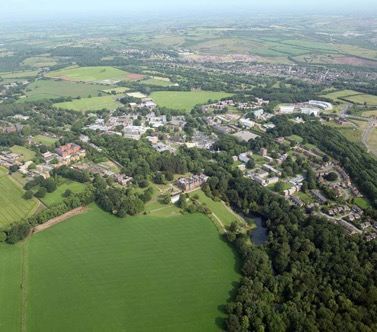 A ‘village’ …..
Top 3 UK – student satisfaction
‘GOLD’ in Teaching (TEF)
97% research world-leading / internationally important
96% graduates get jobs
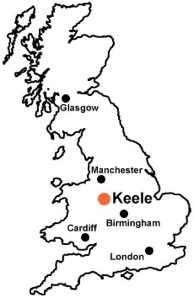 UK & Nigeria (Commonalities)
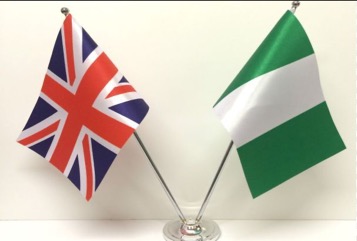 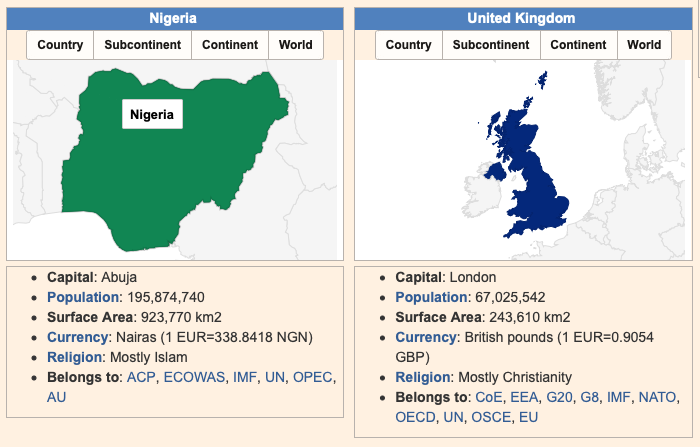 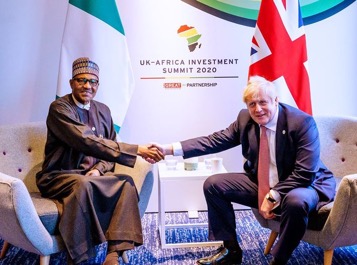 Three Questions ?????
Is grant funding essential for radiographic research?  
Is funding easier to come by in certain parts of the world?
Has COVID-19 made life easier or harder in terms of grant funding?
Lecture Content
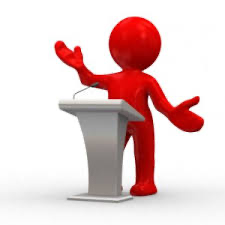 COVID-19 > a reminder…
 Impact of COVID-19
Global
Financial
Research
COVID-19 ~ research or no research
Opportunities & Challenges
What now / next ….?
COVID-19 – A Virus
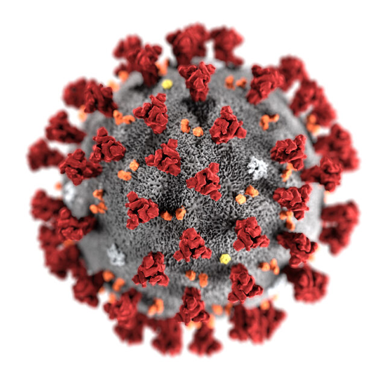 Severe Acute Respiratory Syndrome Coronavirus-2 (SARS-CoV-2)
S & S 
Cough / Fever / Unwell 
Global
Incidence = 13.6 M (4%)
Mortality = 585K (5%)
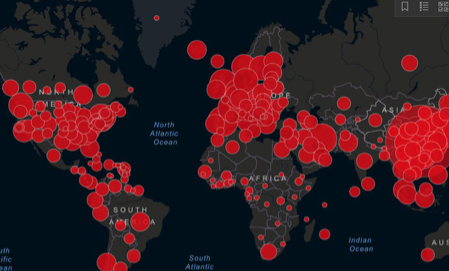 Global Impact of COVID-19
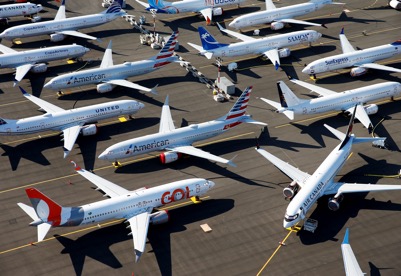 ↑ Mortality
↑ Morbidity
↑ Healthcare demand
↓ services
~ Economical 
~ Political
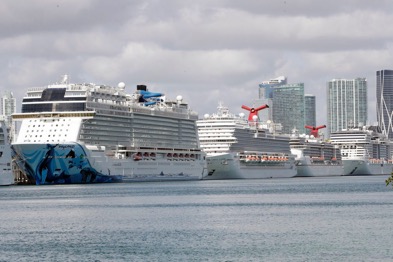 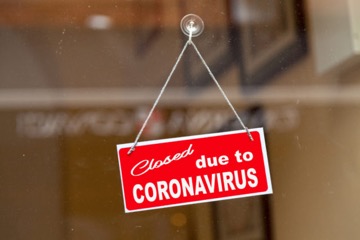 NHS Response to COVID-19
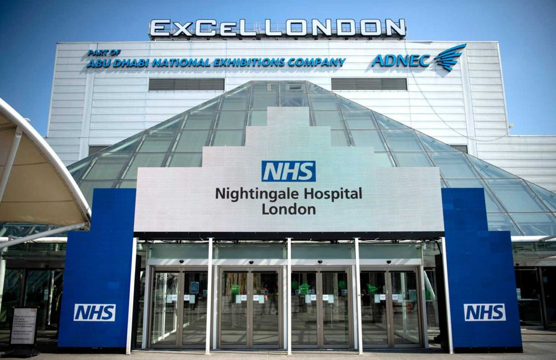 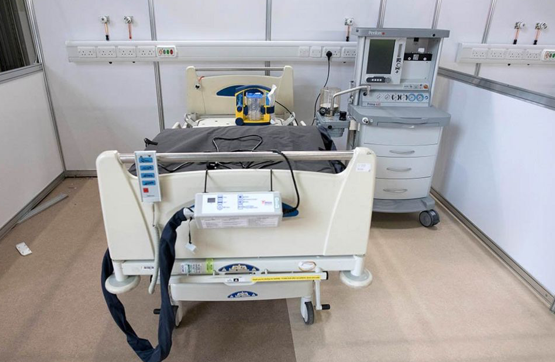 Practical computed tomography tips for radiographers
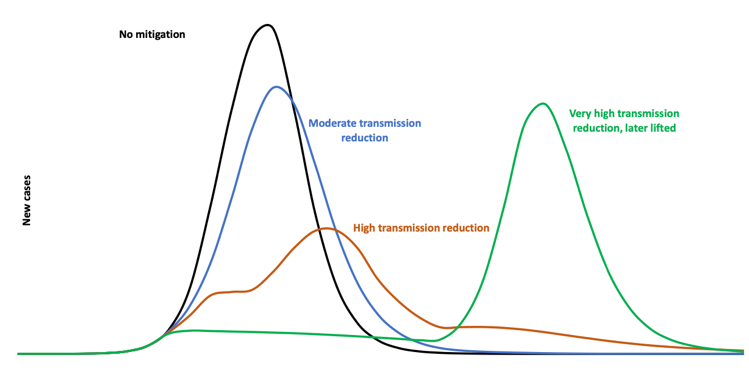 Financial Impact of COVID-19
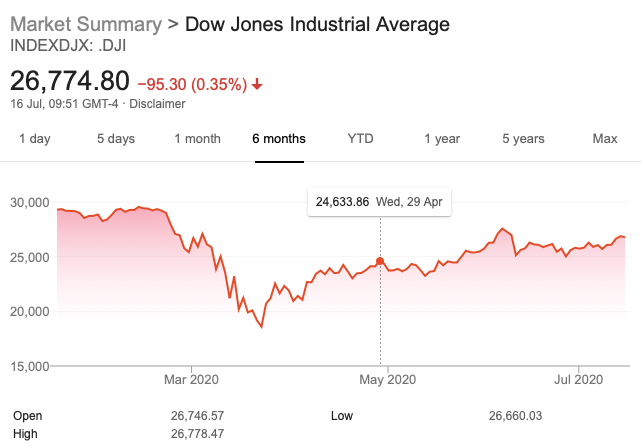 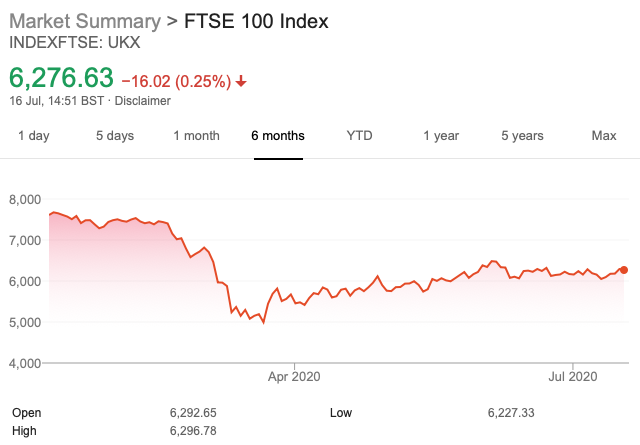 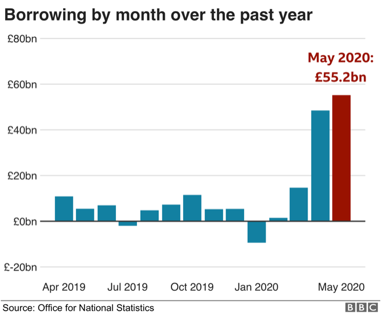 Impact of COVID-19 on Research
Prioritize frontline care
Focus COVID-19 projects
Other research ‘paused’
COVID-19 Research
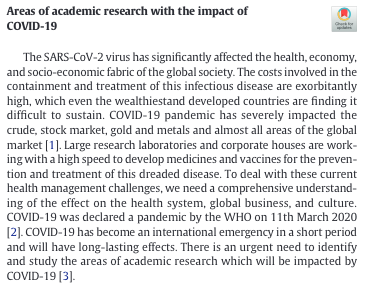 Prevention
Vaccine development
Containment
Treatment
Medication/Therapy
Impact Assessment
Social / Economic / Psychiatric / Environmental / Trade
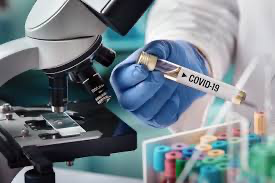 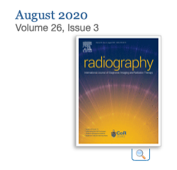 Radiography Research & COVID-19
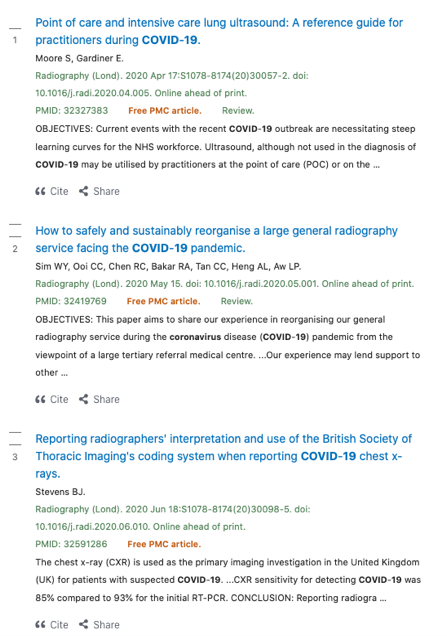 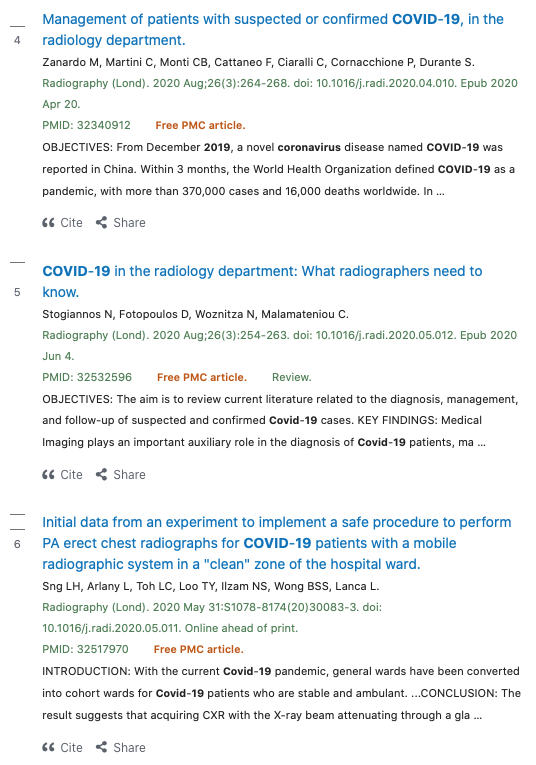 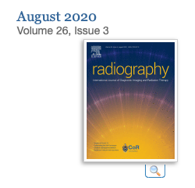 Non-COVID-19 Research
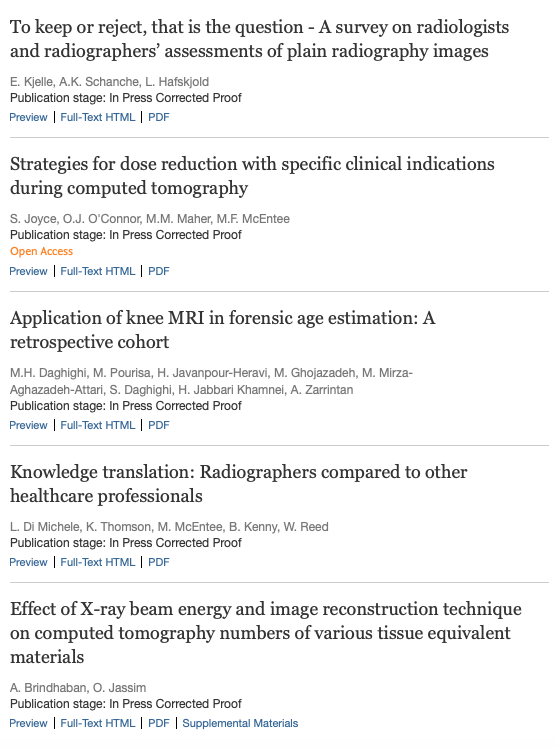 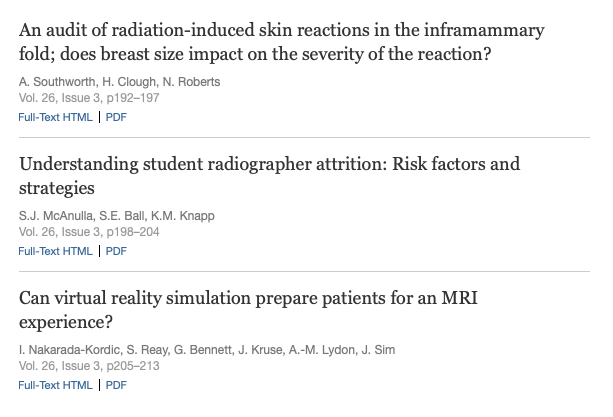 Keeping Research Going (radiographers)
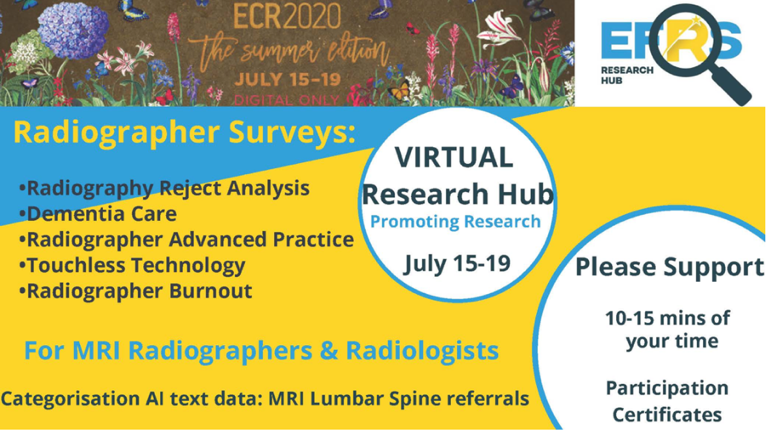 efrs.edu/cpd
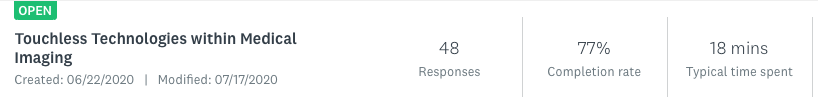 https://www.surveymonkey.co.uk/r/efrsTTkeele
Global research areas - most important
Technologies
Digital
Big Data
Artificial Intelligence
Patient Experience
Health inequalities
Global Healthcare
Advancement of Practice
New Imaging Tests
Training & Education
Credentials
Emerging Diseases
Improving Outcomes
End of COVID-19
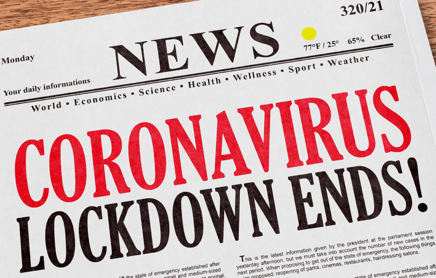 Vaccine
Effective treatment (for all)
Sub-traceable disease levels (R)
Something else ….. SARS, Zika ..
What will the world now look like for Radiography?
Backlog (waiting lists)
New systems of work (PPE)
Anxiety (2nd Peak)
Professional awareness (public)
Lots to assimilate …
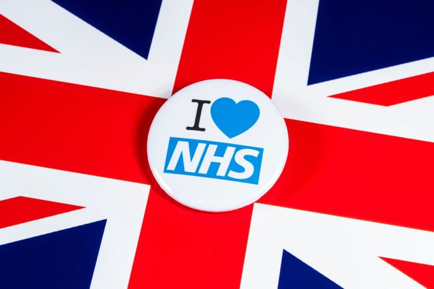 Research (Funding) Opportunities
Personal funds
Hospital / University
Charities
Industry
Government
Non-Government
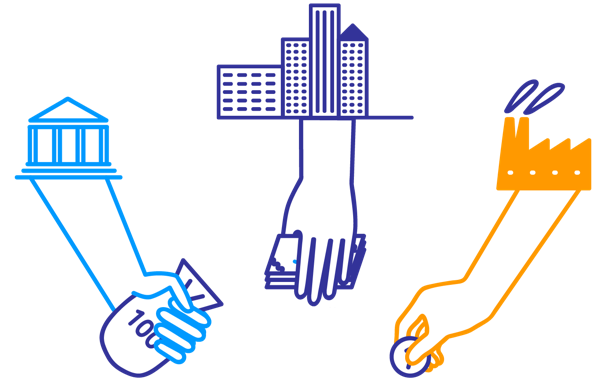 Nigeria/radiography funders
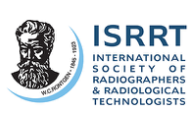 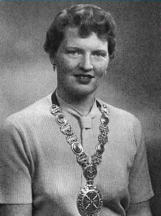 ISRRT (Chesney)
Newton Fund
British Council
https://www.isrrt.org/chesney-isrrt-research-fund   (~$3000)
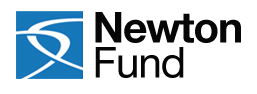 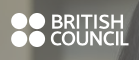 Research (Funding) Challenges
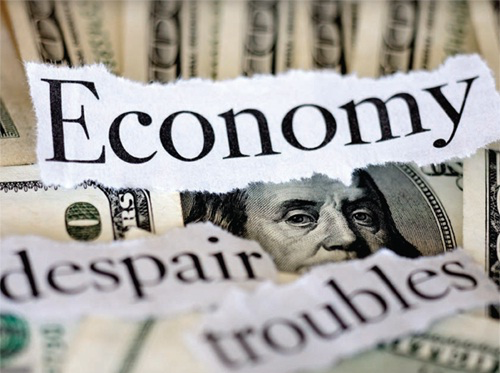 COVID-19 only????
Lack of funding
Government / Charities
Diverted funding
Rebuild economy
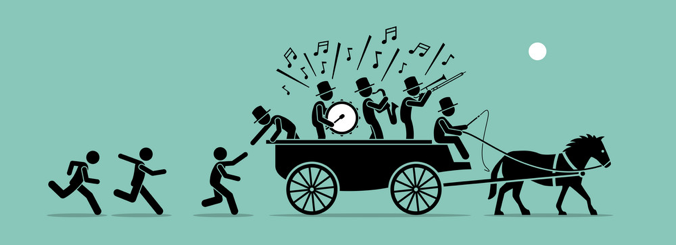 Summary
COVID-19
Unimageable global challenges
Duration / impact not fully understood
Research Funding
Opportunities (COVID-19)
Drawbacks (Non-COVID)
Twitter
Facebook
Linkedin
Email – a.england@keele.ac.uk